Introduction to Silverlight 1.1
Mark Smith
marksm@develop.com
www.julmar.com/blogs/mark
Importance [online capabilities]
Software is moving away from the desktop toward the web
web apps are convenient
for publisher and users...
...however, users like the
rich UX of the desktop
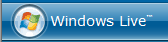 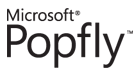 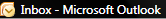 vs.
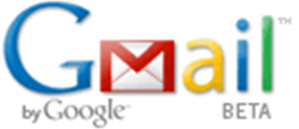 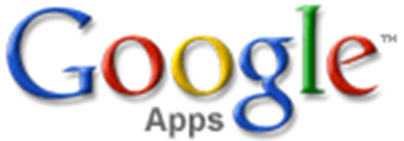 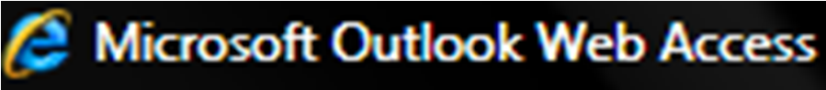 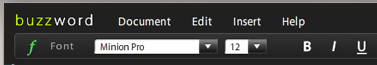 Importance [HTML limitations]
HTML is inherently a document technology 
difficult to provide the rich, dynamic experience people desire on every platform
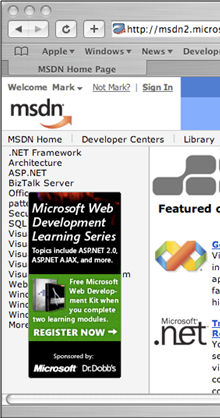 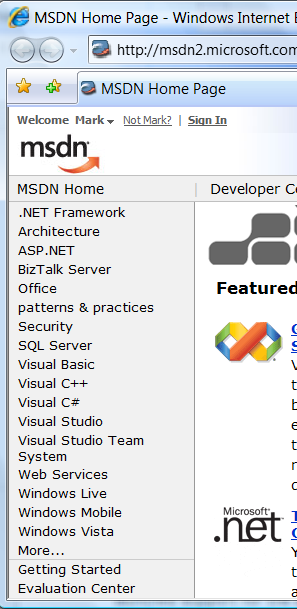 dynamic rollover ad pops up overtext in this 
browser
vs.
What is Silverlight? [browser plug-in]
Silverlight is a cross-platform, cross-browser technology
packaged as a light-weight browser plug-in
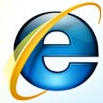 IE6/IE7 - Windows
.cab
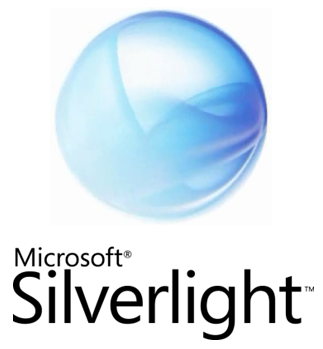 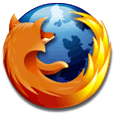 Firefox – Windows
                OSX
                Linux
.xpi
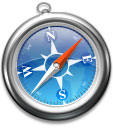 Safari - OSX
.dmg
Core scenarios [RIA]
Silverlight helps you build rich internet applications (RIA)
includes support for videos, overlays and animations
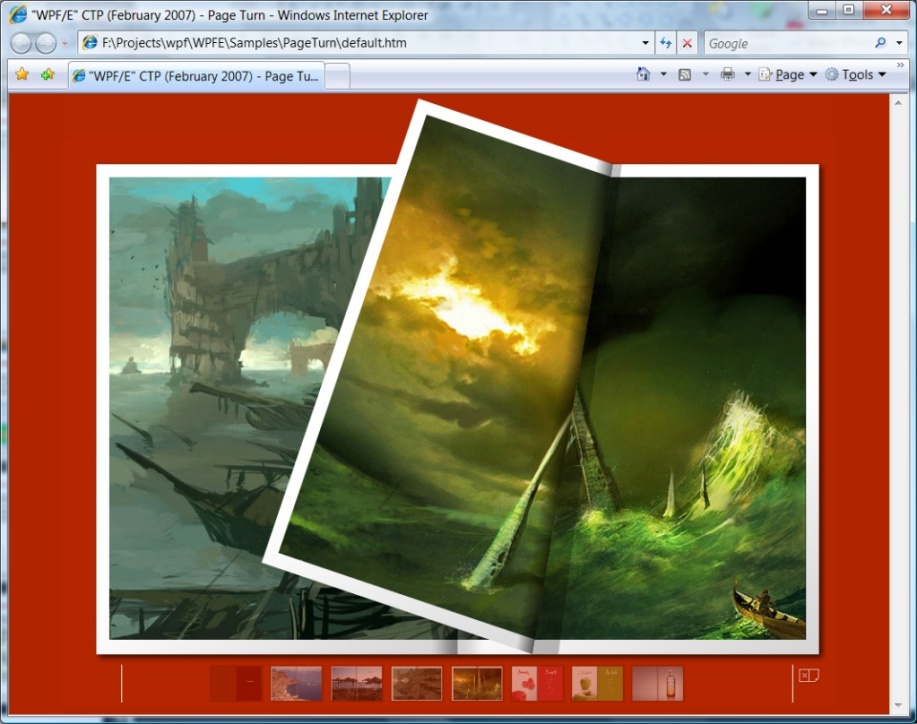 supports on-screen overlays
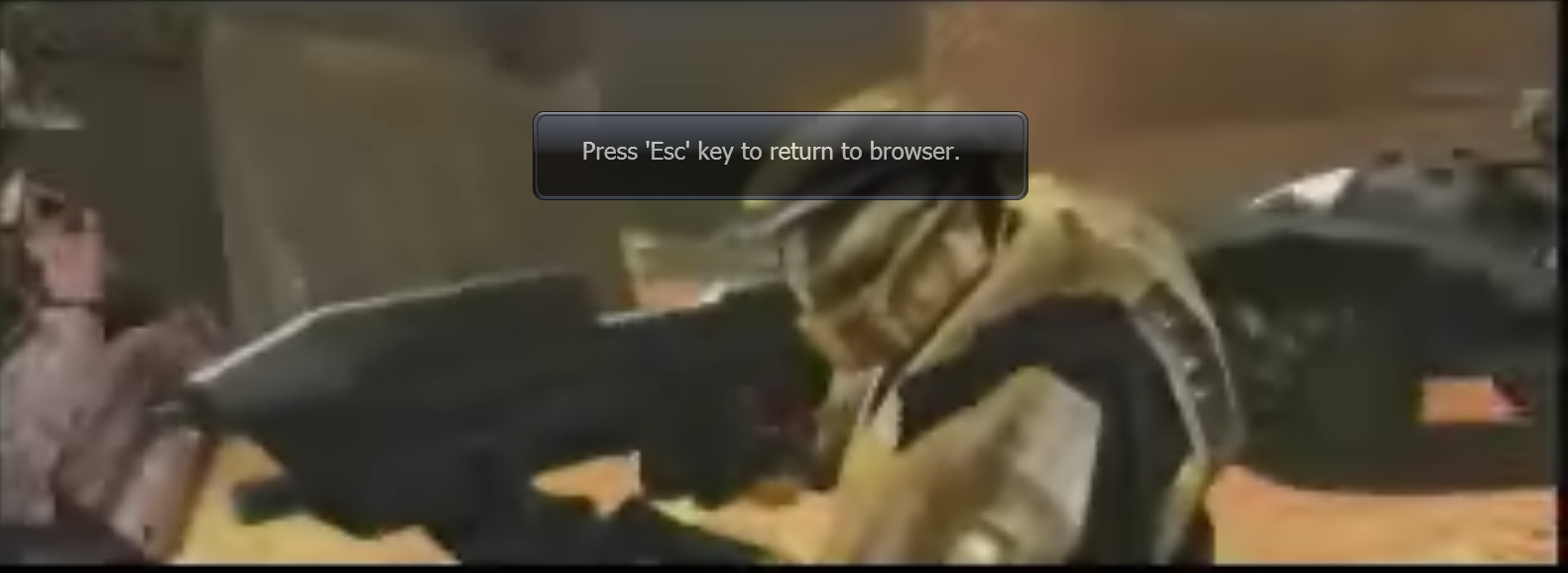 … and full screen video
animations provides page "flip" experience
Positioning Silverlight
Silverlight provides "close to desktop" experience
balance of rich content across multiple platforms
richer UI experience
.XBAP and WPF
broaderreach
Silverlight
AJAX
HTML + ASP.NET
That sounds a lot like Adobe Flash!
Silverlight is very similar in capability  to Flash
but oriented towards the Microsoft developer
uses the tools and languages MS developers are used to
[Speaker Notes: To be technically accurate, Silverlight does not support Linux directly, but Microsoft has instead decided to support the MoonLight project which is a Silverlight adaption based on the Mono project and owned by Novell.  For more information on the Linux plug-in, check out http://www.mono-project.com/Moonlight]
Silverlight Timeline
VS.NET 2008
SL 1.0 betaSL 1.1 alpha
SL 1.0 release, SL 1.1 refresh
SL 1.1 release
November2007
April 2007
September2007
Summer/Fall2008
Silverlight 1.0
Initial release implements base feature set
XAML based visual layout (subset of WPF)
2D vector graphics
audio/video codecs and media player element
animations
JSON/POX web service client support
downloader control for background fetches
Behavior is written in Javascript
plug-in interprets the XAML and hooks up event handlers
provides easy transition for typical web developer
Provides solid RIA technology for media-centric experience
but nothing extraordinary that Flash cannot compete with
Silverlight 1.1
Builds on 1.0 base and extends it to support .NET
subset of desktop CLR included in browser plug-in
allows logic to be written in C#, VB.NET, etc.
CoreCLR includes GC, JIT, and base framework classes
System.Xml
System.Collections
LINQ
Threading
HTTP proxy support
more forthcoming in future drops .. 
Requires Visual Studio 2008 and .NET 3.5
Demo
Enough talking already!  Let's code something!
Summary: why does Silverlight 1.1 matter?
Use Silverlight to improve your applications
no need to learn entirely different technology like Flash
web developers use
Silverlight to provide
a richer UX than HTML
desktop developers use
Silverlight to put a limited
version of their app online
WPF
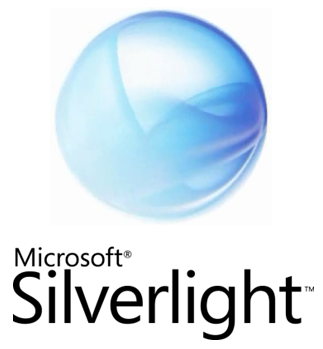 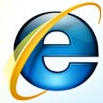